9-10 апреля 2015 года состоялась Х Международная конференция «ЭКОНОМИКА И УПРАВЛЕНИЕ XXI ВЕКА»
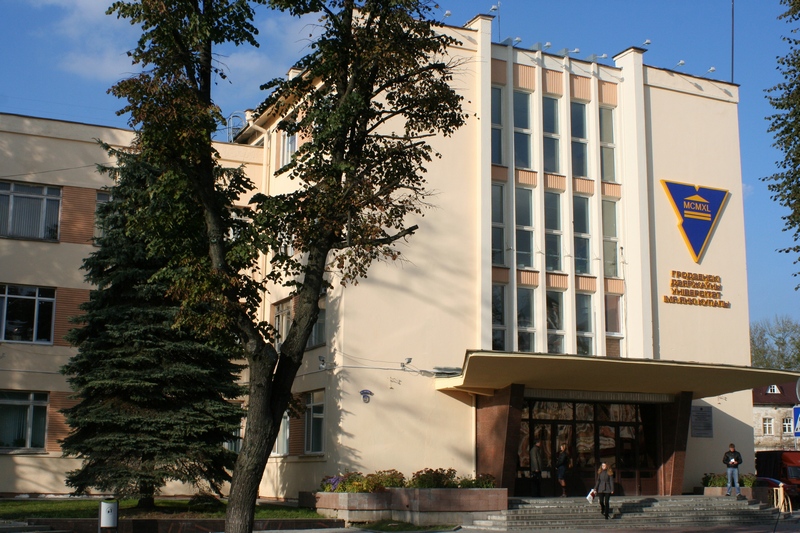 В Учреждении образования Гродненский государственный  университет им. Янки Купалы» (Республика Беларусь), г. Гродно.Приняла участие студентка информационно-технического факультета, специальности «Оценка»- Зарипова Регина.
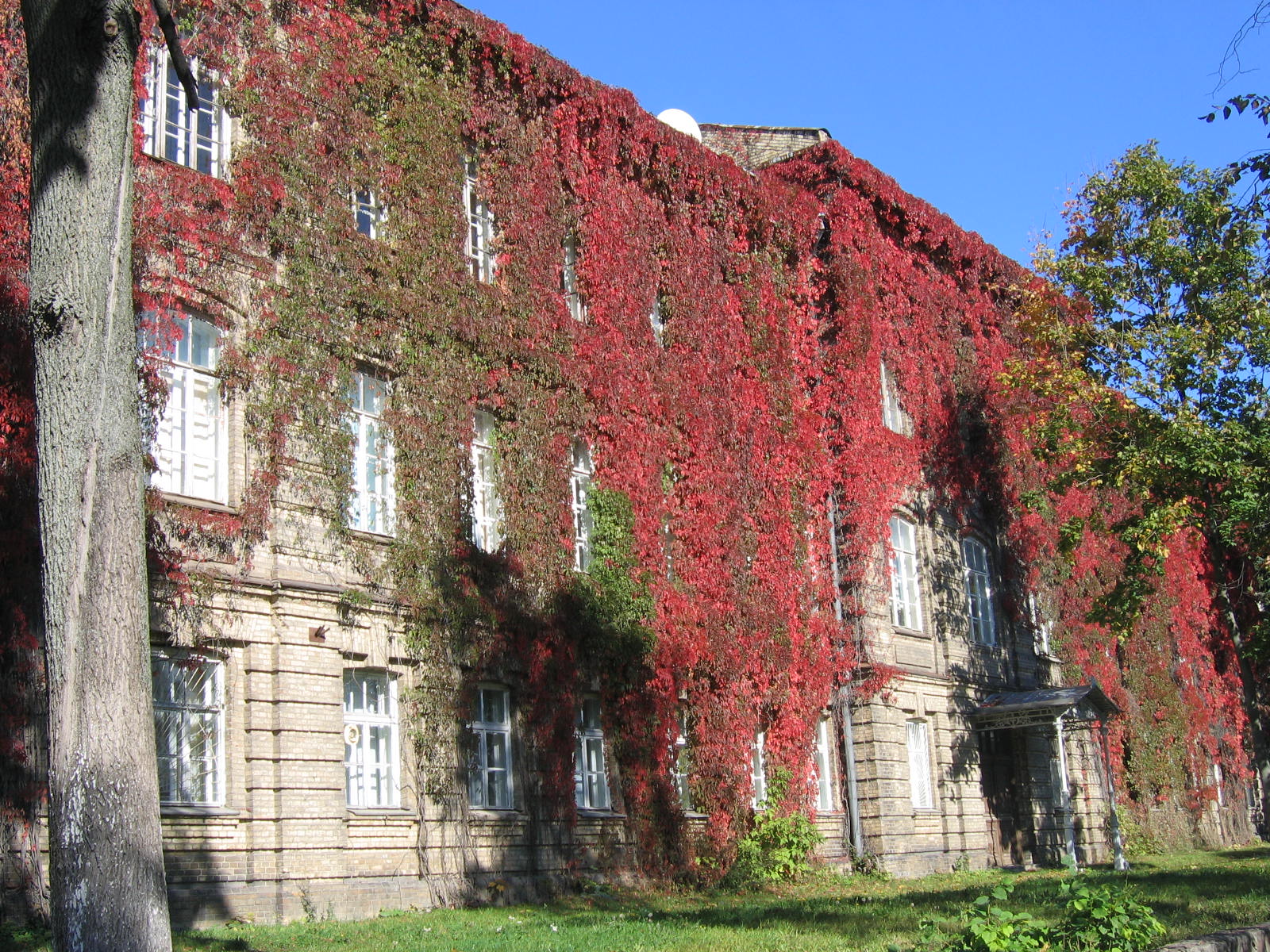 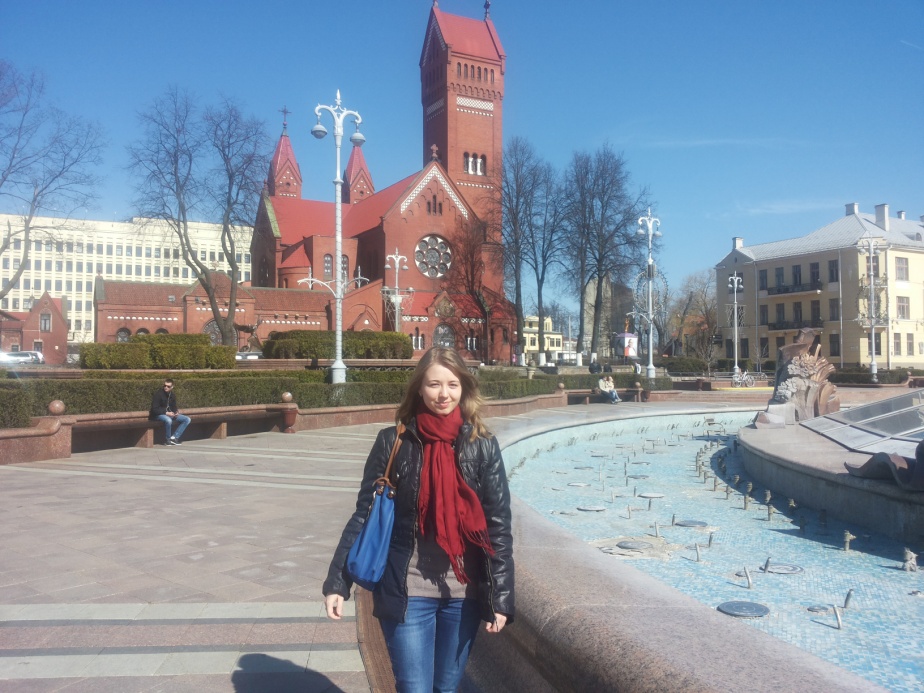 По итогам конференции Зарипова Регина получила Диплом за лучший доклад на секции «Мировая экономика и управление внешнеэкономической деятельностью».
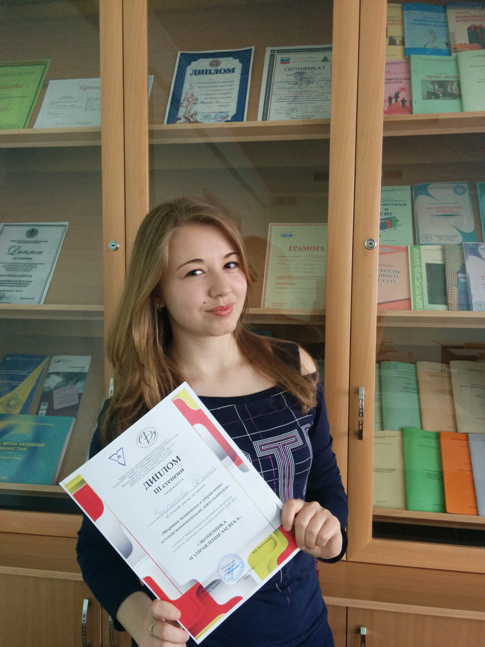 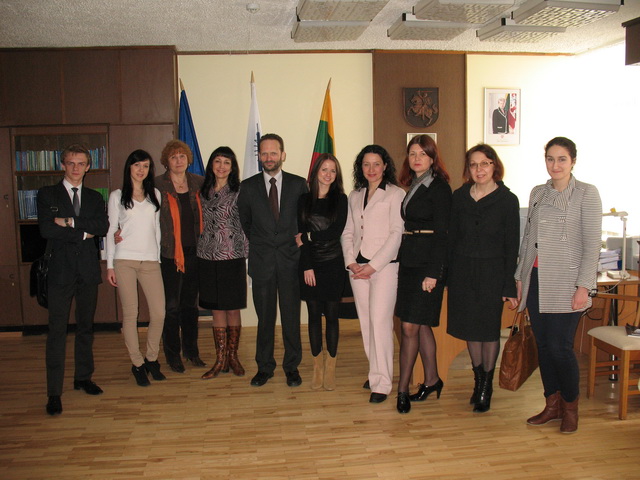 Организаторы конференции Гродненский государственный  университет им. Янки Купалы
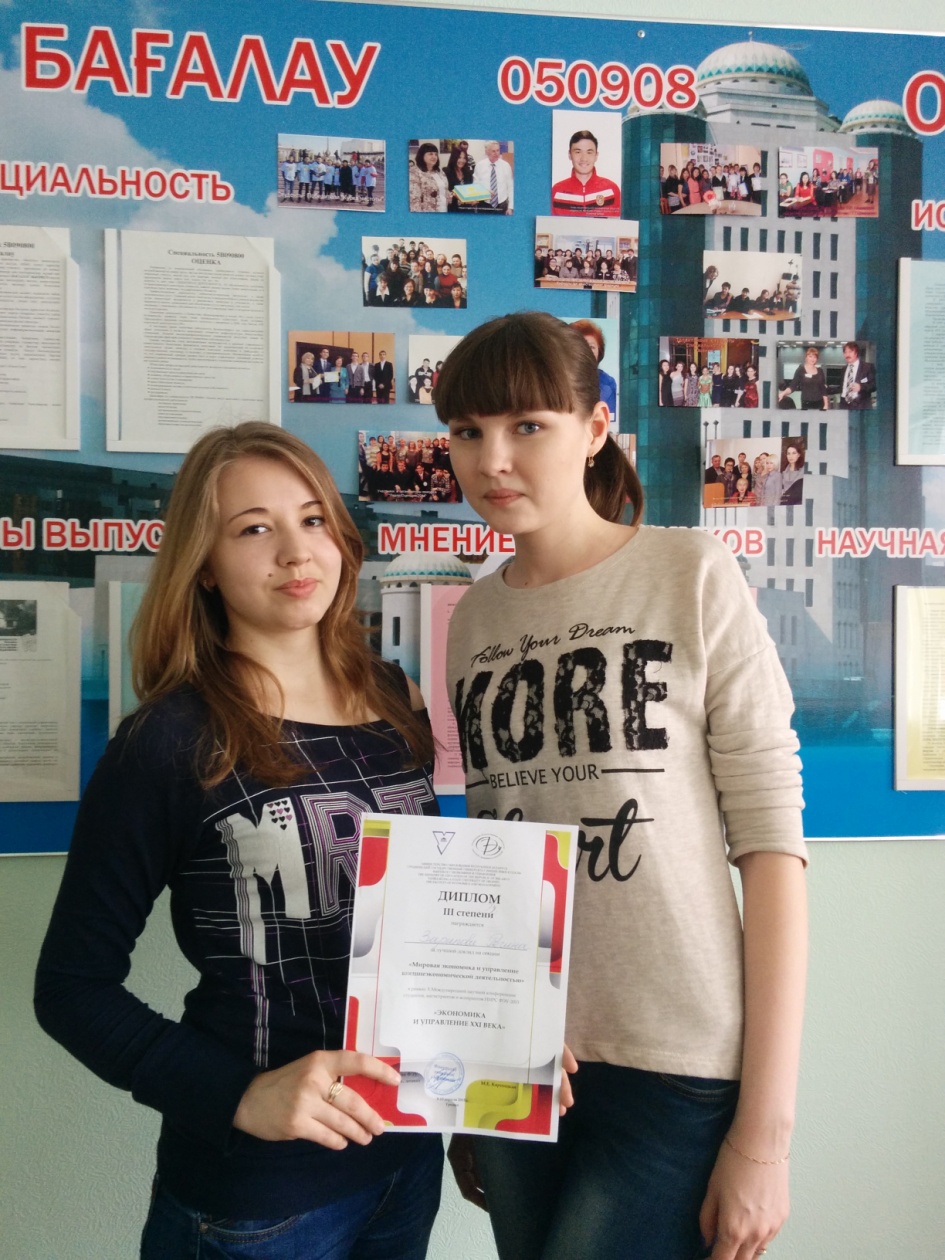 Также по результатам международной конференции будут опубликованы научные статьи магистрантов и студентов ОП «Оценка»: Беріқ Н, (О-11НП); Дуйсембекова А. (О-11НП); Коппаева А.(О-11НП); Смагулова  Д.(О-11НП); Алексеева А (гр.О-31).
Город Гродно